Desi FlavorsWe can hire a COOK
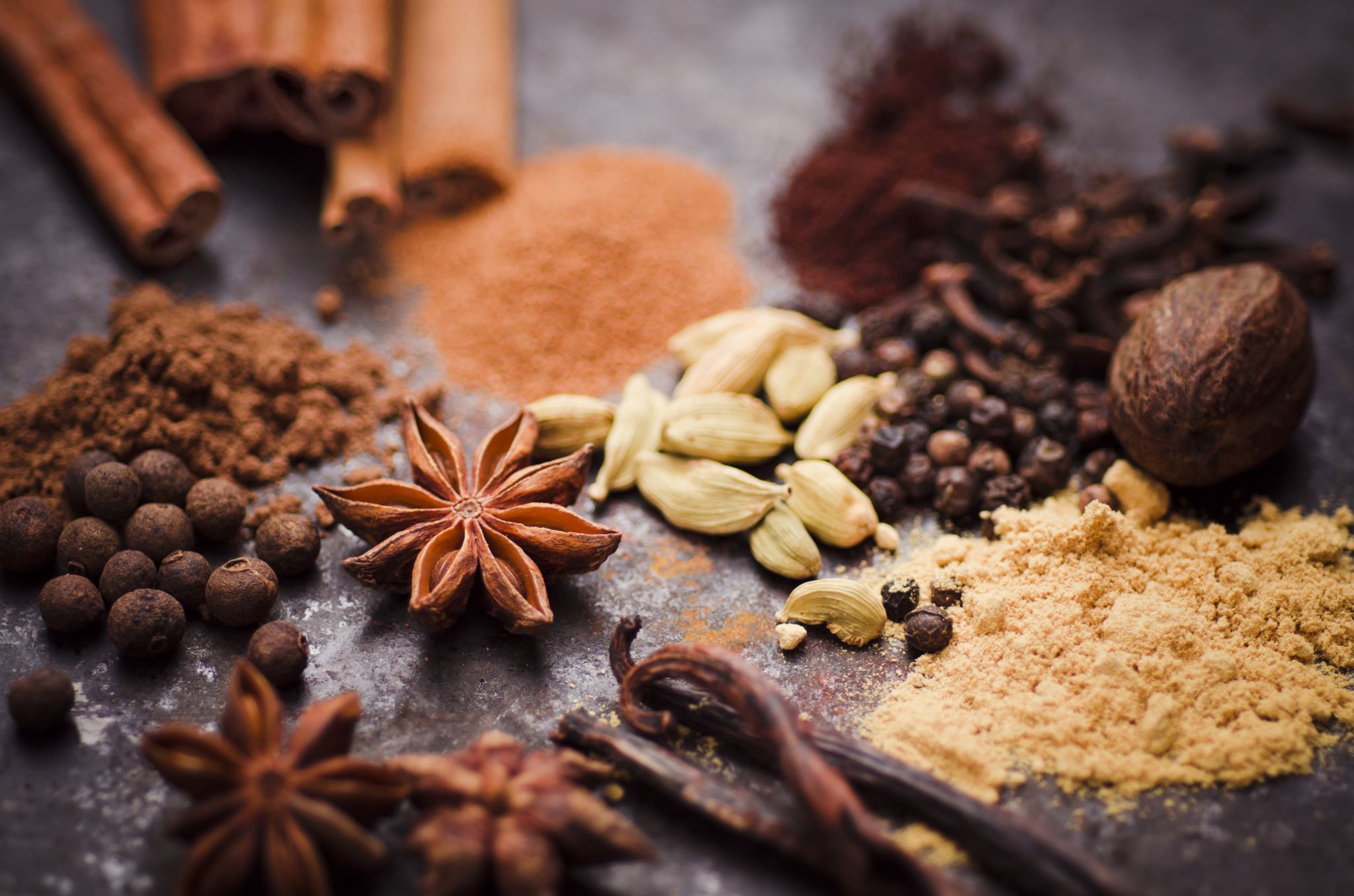 If 
I am sick.
I am town of town.
I need help during the summer break.
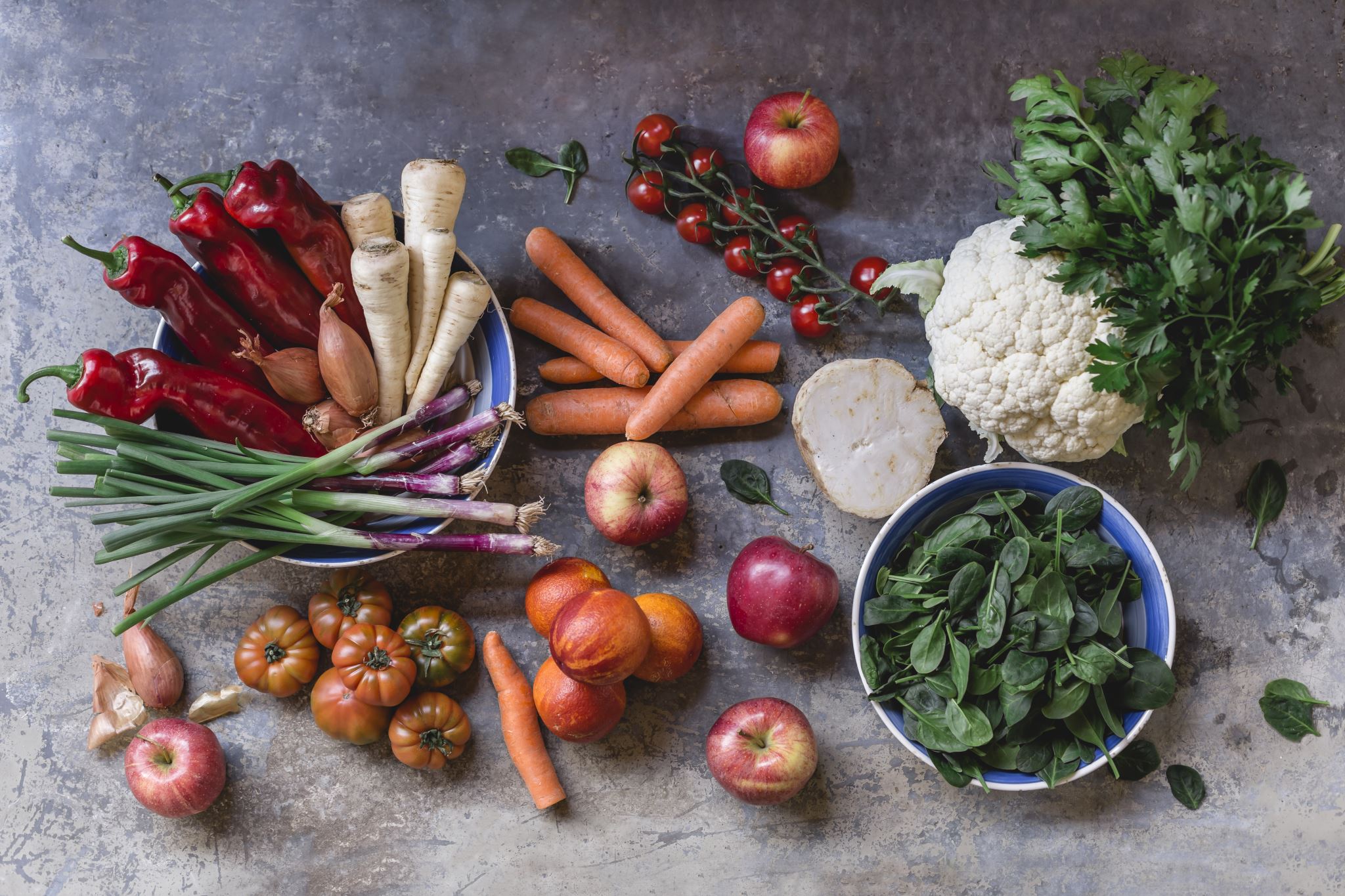 Job Description
Education:
Senior Secondary Education
Experience and Certificates:
At least 1-year experience as a cook
Food Safety Certificate
Skills :
Culinary Skills 
Communication Skills
Ingredient Knowledge
Time Management
Compensation
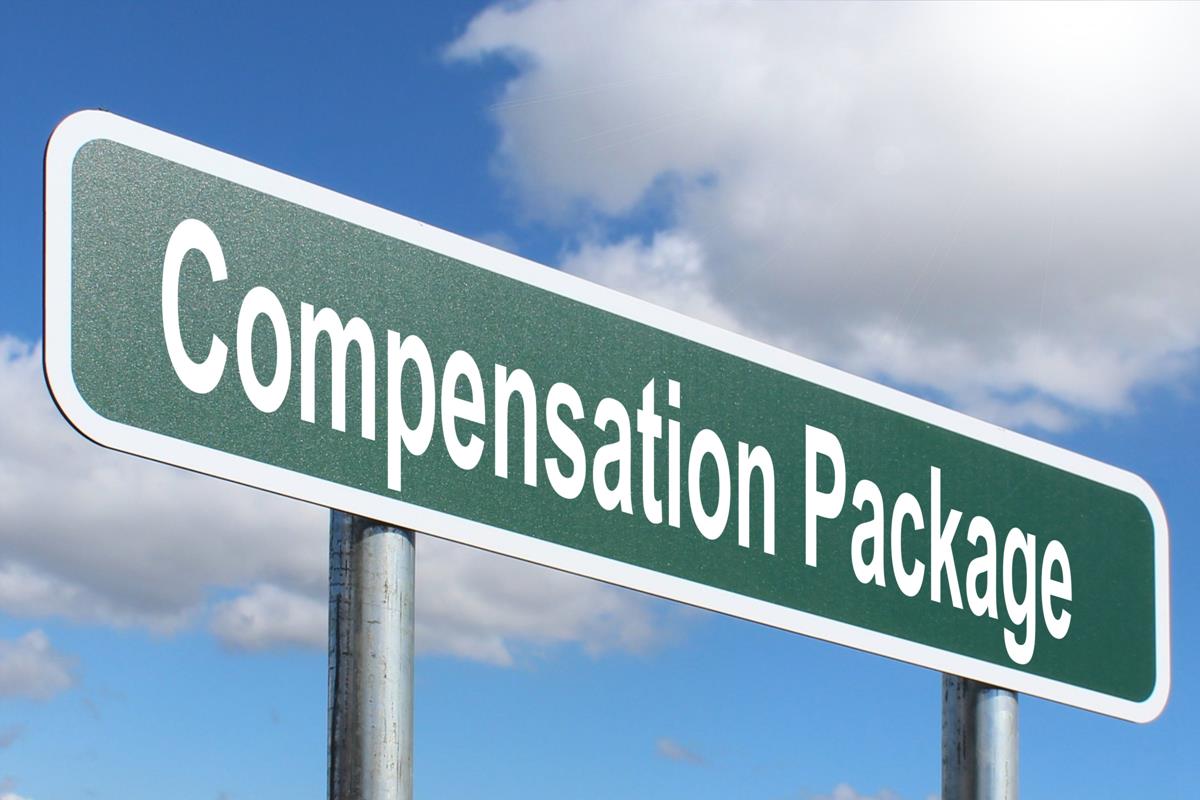 This Photo by Unknown Author is licensed under CC BY-SA